ГОУ Гимназия № 498 Невского района.

Презентация  по теме

 «Тригонометрические функции»
(алгебра, 10 класс )

Учитель О.В.Плуталова


Санкт-Петербург
2011 год
Содержание
1. Основные свойства функции.
 2. Функция y = sin x.
2.1.  Свойства и график.
2.2. График функции y = sin (x ± b).
2.3. График функции y = sin x ± b.
3. Функция y = cos x.
3.1.   Свойства и график.
3.2. График функции y =  cos (x ± b).
3.3. График функции y = cos x ± b.
4.  Функция  y = tg x:   свойства и график
5.  Функция y = ctg x:  свойства и график.
Основные свойства функции.
1. Область определения.
2. Область значений.
3. Периодичность.
4. Четность, нечетность.
5. Нули.
6. Промежутки монотонности.
7. Промежутки знакопостоянства.
8. Наибольшее и наименьшее значения.
Функция    y = sin x
Свойства функции:
D(у) = R.
  E(у) = [- 1 ; 1]
Функция периодическая; Т = 2π
 Функция нечетная
5.    sin x  = 0  при х = πn, nZ.
Функция возрастает на
       [- π /2  + 2πn; π /2 + 2πn], nZ ,
                         убывает на
      [ π /2  + 2πn;  3π /2 + 2πn], nZ.

 7.    sin x > 0  
         при        2πn < x < π+ 2πn, nZ;
          sin x < 0 
          при       π + 2πn < x < 2π+ 2πn, nZ .
8.   Наибольшее значение функции у = 1; 
      наименьшее значение функции у = -1.
График функции
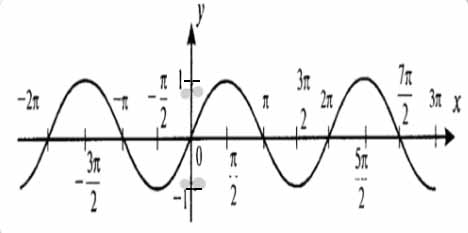 График  функции y = sin (x ±b)
y
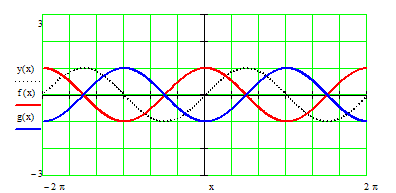 y = sin(x +π/2)
y = cos x
1
x
y = sin x
0
-3π/2
-π
-π/2
π/2
π
3π/2
2π
-2π
y = sin(x -π/2)
-1
График  функции y = sin x ±b
y
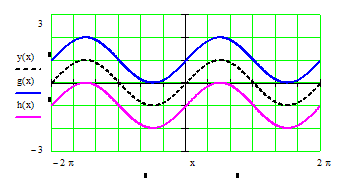 y = sin x +1
1
x
y = sin x
0
-3π/2
-π
-π/2
π/2
π
3π/2
2π
-2π
y = sin x -1
-1
Функция    y = cosx
Свойства функции:
D(у) = R.
 E(у) = [- 1 ; 1]
Функция периодическая; Т = 2π
 Функция четная.
5.     cos x  = 0 при х = π /2 + πn, nZ , nZ.
6.    Функция возрастает на
            [ π+ 2πn; 2π+ 2πn], nZ, 
                         убывает на
               [ 2πn;  π+ 2πn], nZ.

 7.  cos x > 0 
      при  - π /2 + 2πn < x <  π /2 + 2πn, nZ; 
      cos x < 0 
      при    π /2 + 2πn < x < 3π /2 + 2πn, nZ
8.   Наибольшее значение функции у = 1; 
      наименьшее значение функции у = -1.
График функции
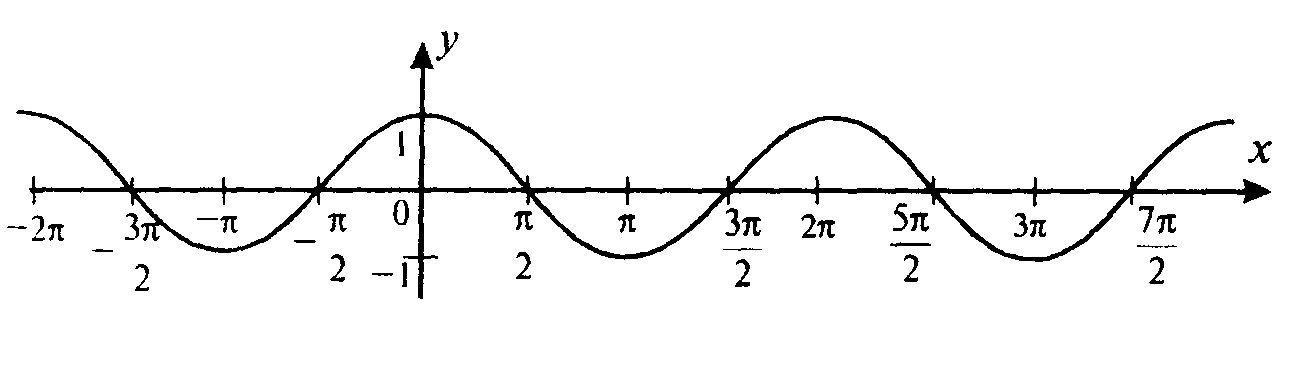 График  функции y = cos(x ± b)
y
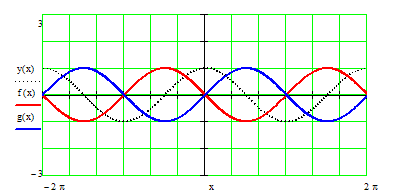 y = cos(x -π/2)
(y = sin x)
1
x
y = cos x
0
-3π/2
-π
-π/2
π/2
π
3π/2
2π
-2π
y = cos(x +π/2)
-1
График  функции y = cos x ±b
y
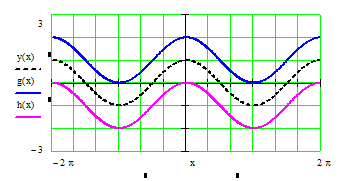 y = cos x +1
1
x
y = cos x
0
-3π/2
-π
-π/2
π/2
π
3π/2
2π
-2π
y = cos x -1
-1
Функция    y = tg x
Свойства функции:
D(y) = (- π /2 + πn;  π /2 + πn) ; nZ. 
E(у) = R.
 Функция  периодическая; T = π. 
 Функция нечетная.
 5.    tg x  = 0 при х = πn, nZ.

Функция возрастает на
       (- π /2 + πn;  π /2 + πn), nZ
  tg x > 0
         при      πn < x <  π /2 + πn, nZ;
         tg x < 0
          при   - π /2 + πn < x < πn, nZ .
Функция не достигает наибольшего и наименьшего значений.
Прямые    π /2 + πn , nZ, являются асимптотами графика функции.
График функции
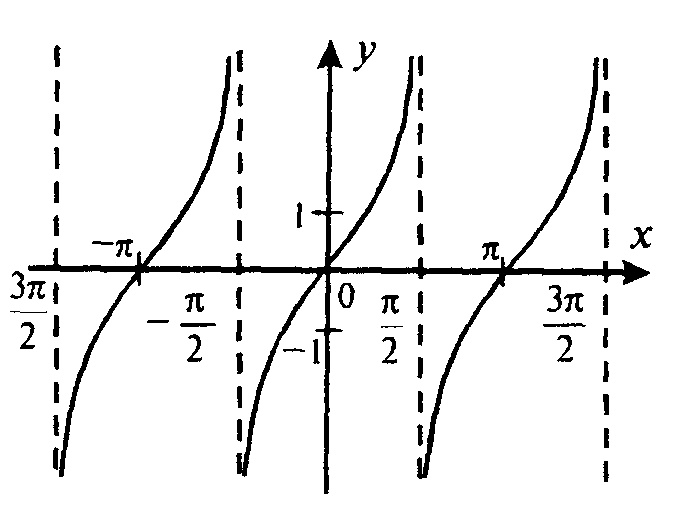 Функция    y = ctg x
Свойства функции:

D(у) =  ( πn; π+ πn ) , nZ.
 E(у) = R
Функция периодическая; Т = π.
4.     Функция нечетная.
ctg x  = 0 при х = π /2 + πn, nZ .
Функция убывает на
                  (πn; π+ πn), nZ .
 ctg x > 0
        при      πn < x <  π /2 + πn, nZ;
        ctg x < 0
         при   π /2 + πn < x < π + πn, nZ. 
Функция не достигает наибольшего и наименьшего значений.
Прямые   πn, nZ, являются асимптотами графика функции.
График функции
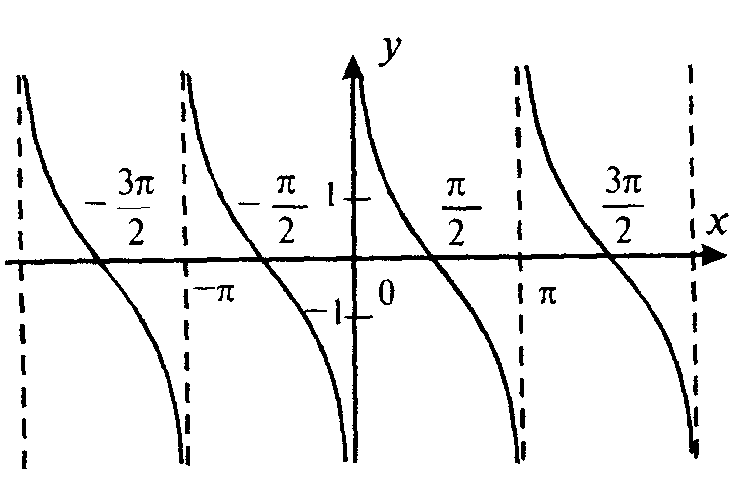 АвторПлуталова Ольга Вячеславовна,  учитель математики гимназии № 498.
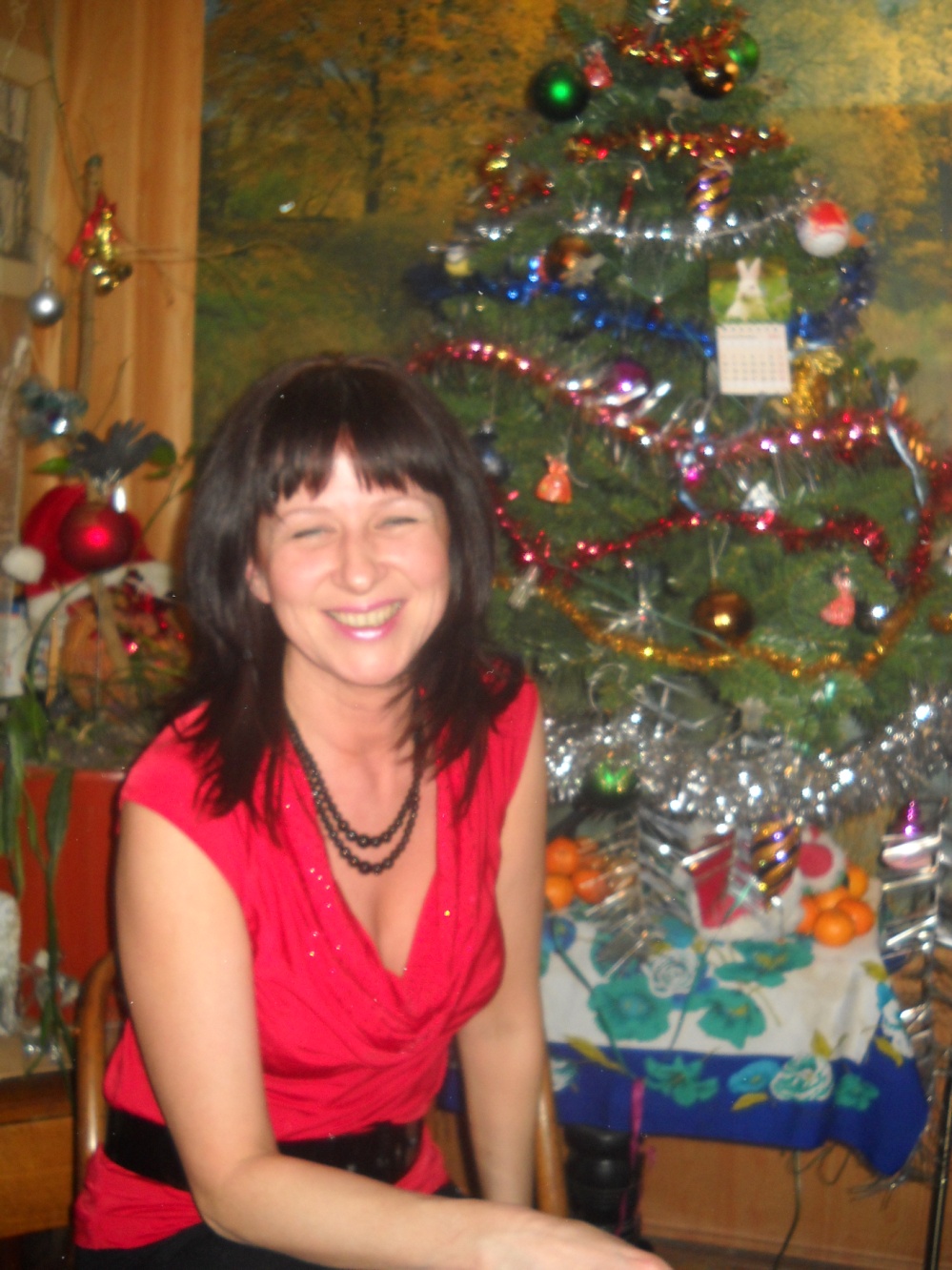 Исследование тригонометрических функций на четность
y = sin x.  Функция нечетная.
1) (-x)  D(y). 
2) y(-x) = sin (-x) = - sin x = - y(x). 
y = cos x .  Функция четная.
1) (-x)  D(y). 
2) y(-x) = cos (-x) = cos x =  y(x). 
y= tg x.  Функция нечетная.
1) (-x)  D(y). 
2) y(-x) = tg (-x) = - tg x = - y(x). 
y= ctg x.  Функция нечетная.
1) (-x)  D(y). 
2) y(-x) = ctg (-x) = - ctg x = - y(x).
Периодичность тригонометрических функций.
y = sin x. Период Т = 2 π. (y = cos x. Т = 2 π)
Доказательство. 
1) (x ± 2 π)  D(y).  
2) y(x + 2 π) = sin (x + 2 π) = sin x = y (x).
3) y(x - 2 π) = sin (x - 2 π) = sin x = y (x).
4) y(x ± 2 π) =  y (x). Следовательно, Т = 2π.
(Для функции y = cos x доказательство аналогично)
Периодичность тригонометрических функций.
y = tg x. Период Т = π. (y = сtg x. Т = π). 
Доказательство. 
1) (x ±  π)  D(y).  
2) y(x + π) = tg (x + π) = tg x = y (x)
3) y(x - π) = tg(x - π) = tg x = y (x).
4) y(x ± π) =  y (x). Следовательно, Т = π.
(Для функции y = ctg x доказательство аналогично)
Монотонность тригонометрических функций.
y = cos.  
Функция возрастает на  [ π+ 2πn; 2π+ 2πn], nZ, 
  убывает на  [ 2πn;  π+ 2πn], nZ.
Доказательство. 1) При повороте                                              
 точки  (1; 0) вокруг начала координат против
часовой стрелки на угол  от   0  до π                         π                   (1; 0)     0
 абсцисса  точки, т.е  cos x,                                           -1                               1
уменьшается от  1 до  -1. Поэтому если
 0 ≤ Х1  <  Х2 ≤  π  то  cos Х1> cos Х2.                                 
Это означает, что функция y = cos x  убывает на [ 0;  π].
2) Функция y = cos x возрастает на [ -π; 0], т.к. она убывает на 
[0;  π] и является четной.
3) Т.к.  функция периодическая с периодом Т = 2π, то она возрастает на [ π+ 2πn; 2π+ 2πn], nZ,  убывает на  [ 2πn;  π+ 2πn], nZ.
Монотонность тригонометрических функций.
y = sin x.  
Функция возрастает на   [- π /2  + 2πn; π /2 + 2πn], nZ ,
 убывает на [ π /2  + 2πn;  3π /2 + 2πn], nZ.
Доказательство. 1) При повороте                             1     π /2              
 точки  вокруг начала координат против
часовой стрелки на угол  от    - π /2                                                   
до   π /2  ордината точки, т.е sin x,  
увеличивается от  -1 до 1. Поэтому если
 - π /2 ≤ Х1  <  Х2  ≤  π /2 , то sin Х1< sin Х2.                        -1    - π /2 
Это означает, что функция y = sin x  возрастает на 
[- π /2  ; π /2 ]. 2) Т.к.  функция периодическая с периодом Т = 2π, то она возрастает на [- π /2  + 2πn; π /2 + 2πn], nZ .
Убывание функции на [ π /2  + 2πn;  3π /2 + 2πn], nZ, 
доказывается аналогично.
Определение промежутков знакопостоянстватригонометрических функций.
y = tg x                                                                                  
 tg x > 0      при      πn < x <  π /2 + πn, nZ;                —                  +
 tg x < 0      при   - π /2 + πn < x < πn, nZ . 

                                                                                                    +                   —      
y = ctg x 
 ctg x > 0   при      πn < x <  π /2 + πn, nZ;
 ctg x < 0   при   π /2 + πn < x < π + πn, nZ.
Определение промежутков знакопостоянстватригонометрических функций.
y = sin x .                                                          +               +            
 sin x > 0 при  2πn < x < π+ 2πn, nZ;
 sin x < 0 при   π + 2πn < x < 2π+ 2πn, nZ .              _                  _
                            
  y = cos x.                                                                         
 cos x > 0  при    - π /2 + 2πn < x <  π /2 + 2πn, nZ;           _                +              
cos x < 0  при      π /2 + 2πn < x < 3π /2 + 2πn, nZ.
                                                                                       
                                                                                 −                  +